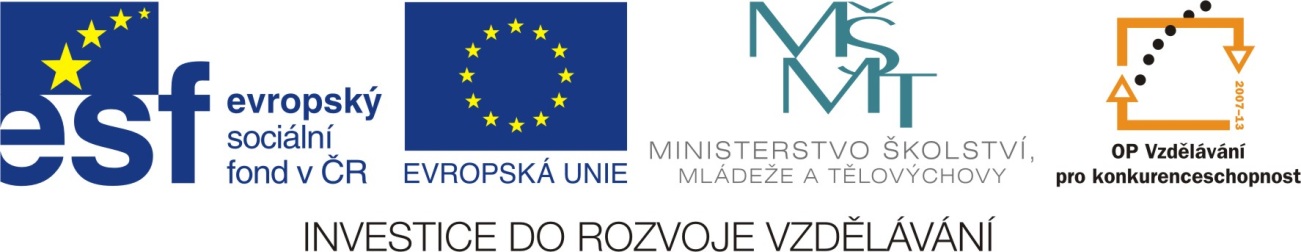 Elektroskop, elektrometr a zdroje el. náboje
Elektrický náboj můžeme zjišťovat elektrickým kyvadélkem nebo elektroskopem.
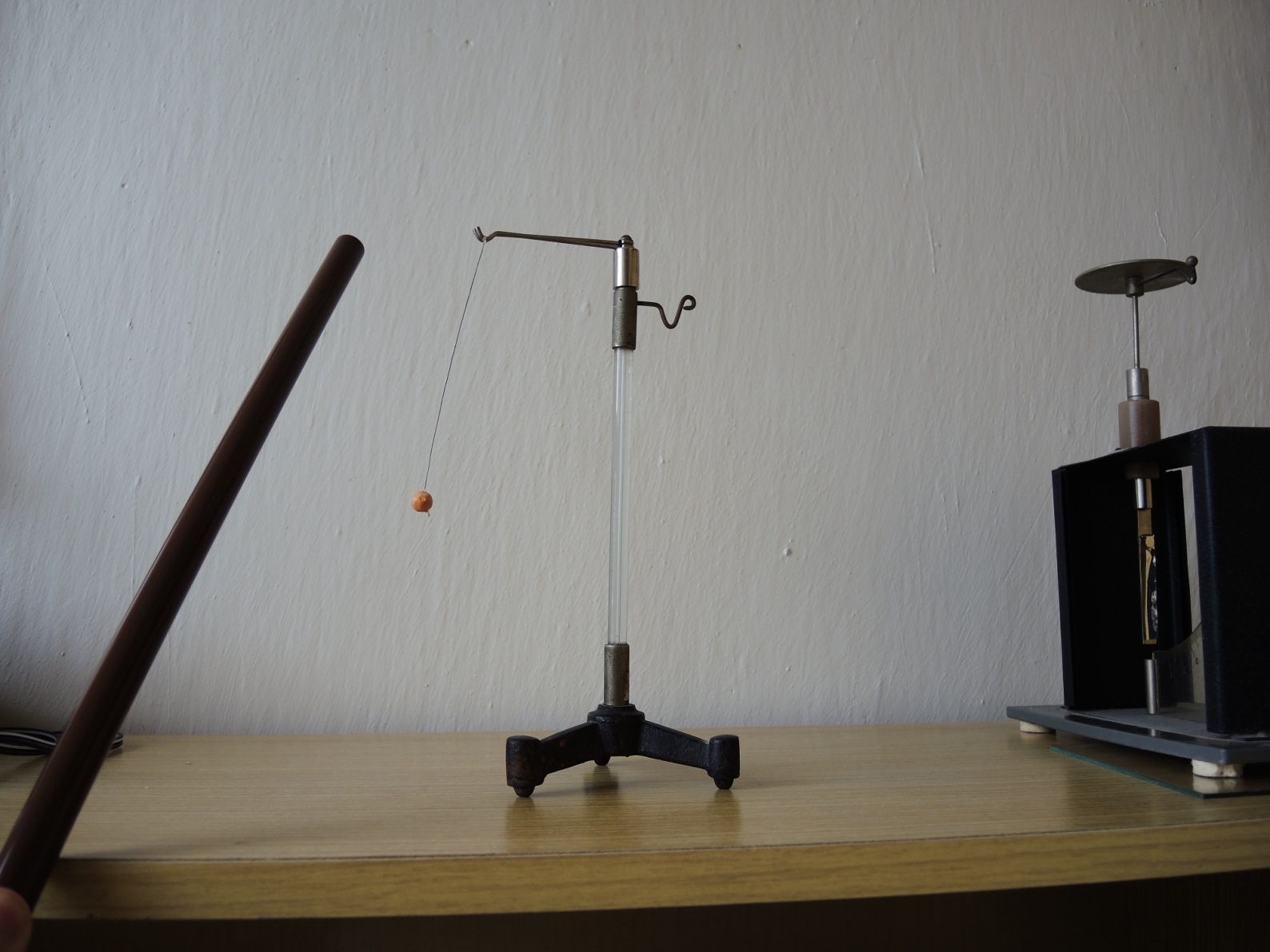 U elektroskopu se vychyluje proužek alobalu.
Kulička na elektrickém kyvadélku se po přiblížení nabitého tělesa vychýlí.
Elektroskop, elektrometr a zdroje el. náboje
Pokud elektroskop opatříme stupnicí, získáme elektrometr.
Při dotyku záporně nabité tyče se elektrický náboj přenese na kovovou tyč a proužek alobalu. 

Protože se souhlasné náboje odpuzují, proužek alobalu se vychýlí. 

Čím větší náboj přeneseme, tím je výchylka větší.
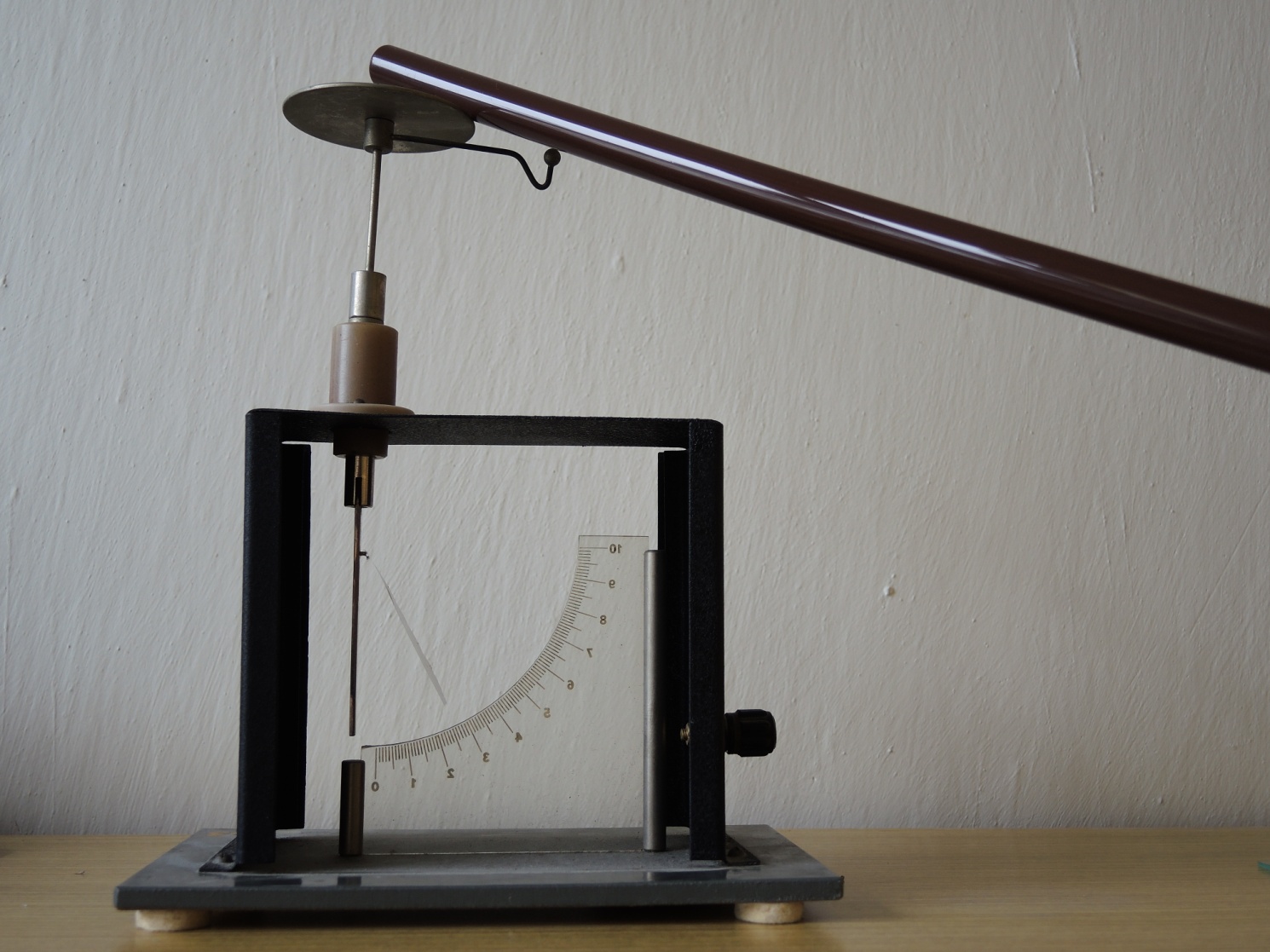 –
–
–
–
–
–
–
kovová
tyč
proužek alobalu
–
–
–
–
–
–
–
–
stupnice
Elektroskop, elektrometr a zdroje el. náboje
Obdobná situace nastává při dotyku kladně nabité tyče.

Část elektronů z elektrometru přejde do skleněné tyče, která tím o část kladného náboje přijde.

Souhlasné náboje se opět odpuzují.
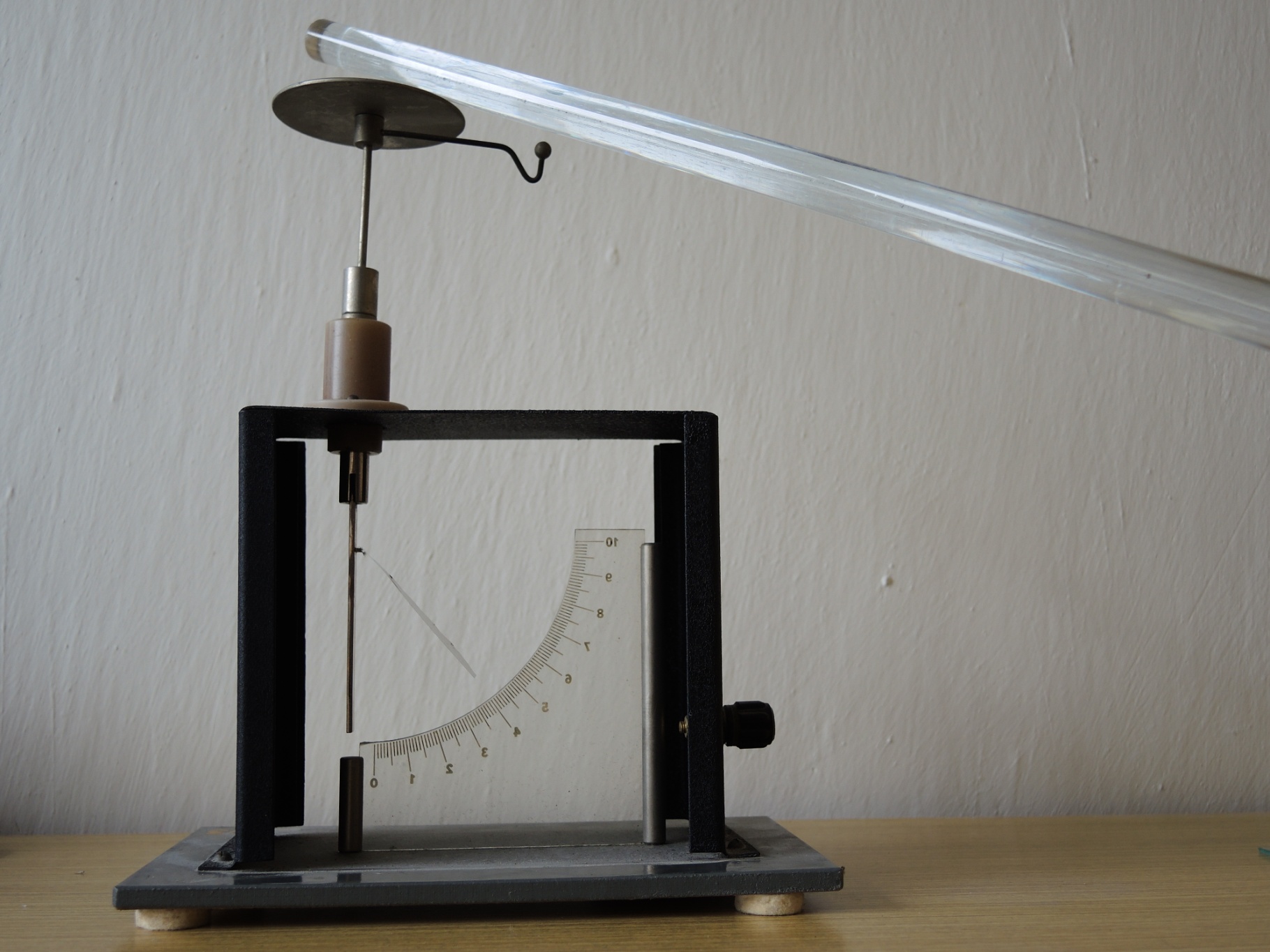 +
+
+
+
+
+
+
+
+
+
+
+
Elektroskop, elektrometr a zdroje el. náboje
Elektrický náboj můžeme získávat pomocí van de Graaffova generátoru.
Pohybem pásu generátoru se nabije izolovaná koule.
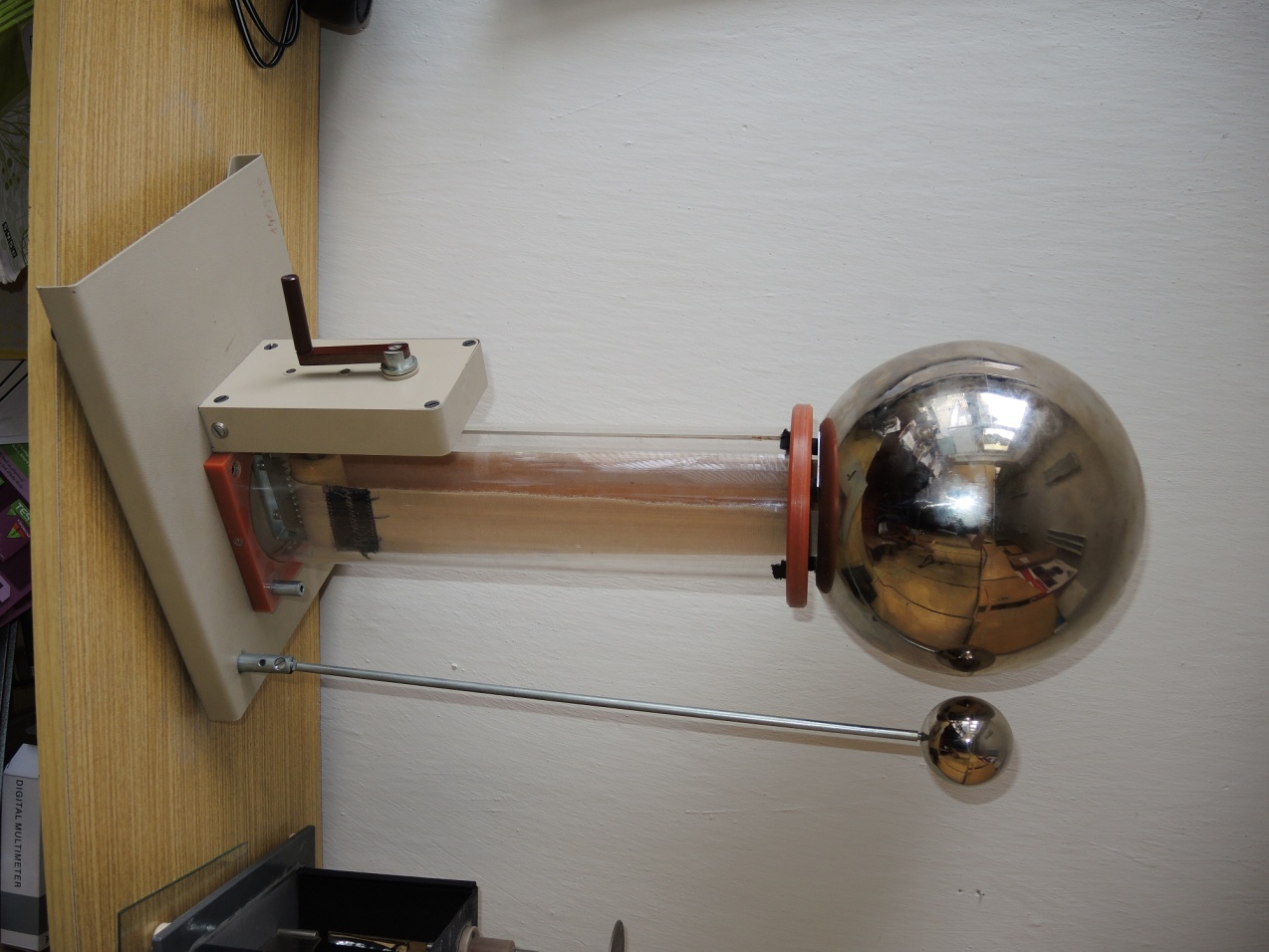 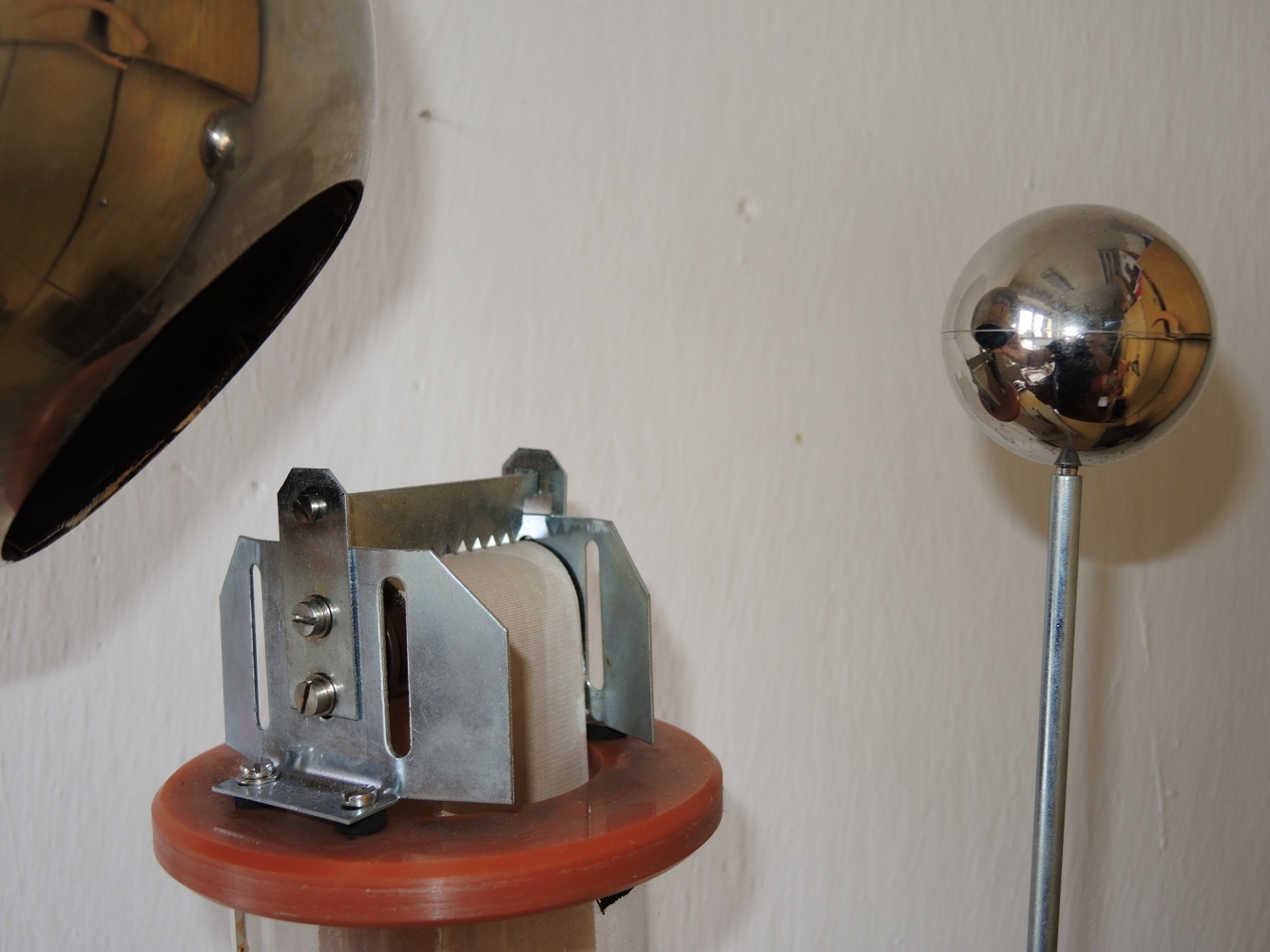 Elektroskop, elektrometr a zdroje el. náboje
Použité zdroje:
RAUNER, Karel. Fyzika 6: učebnice pro základní školy a víceletá gymnázia. 1. vyd. Plzeň: Fraus, 2004, 120 s. ISBN 80-723-8210-1.